Figure 6 Ray tracing of P waves for the Nordvestfjord profile (AWI-90380 and AWI-94410). For each layer, the coverage ...
Geophys J Int, Volume 160, Issue 2, February 2005, Pages 736–752, https://doi.org/10.1111/j.1365-246X.2005.02514.x
The content of this slide may be subject to copyright: please see the slide notes for details.
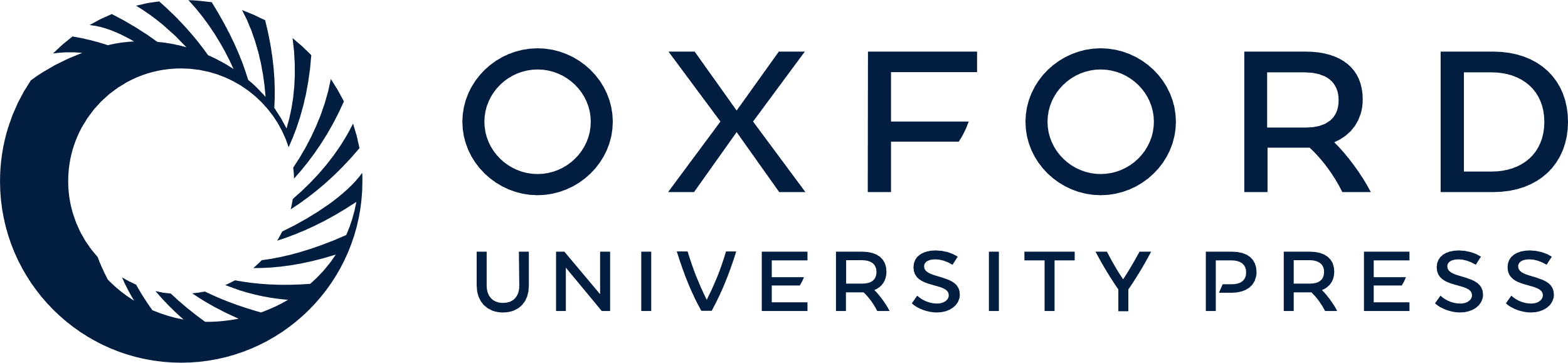 [Speaker Notes: Figure 6 Ray tracing of P waves for the Nordvestfjord profile (AWI-90380 and AWI-94410). For each layer, the coverage with refracted and reflected rays traced to observed picks is shown. The corresponding phases are labelled. Triangles mark the receiver locations. The vertical exaggeration is ×2.


Unless provided in the caption above, the following copyright applies to the content of this slide: © 2005 RAS]